Föräldramöte
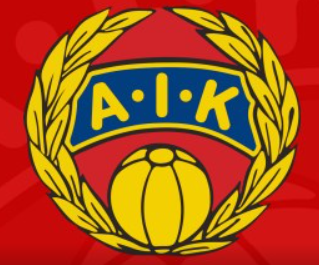 Exempel Pojkar 2014
Föräldramanual
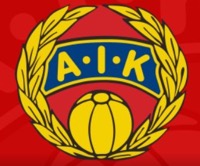 En viktig förutsättning för vår förening är alla vi föräldrar. Utan föräldrarnas engagemang fungerar inte verksamheten. 

Därför är det viktigt att alla föräldrar med barn i vår förening inser att föräldrarnas närvaro och insatser i Alets IK inte bara är välkomna utan helt nödvändiga.
Föräldramanual
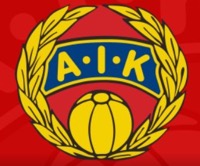 Som förälder är vi sponsorer, ledare, hälsoexperter, fixare, massörer, engagerade i råd, styrelse men inte minst är vi logistiker, stöttande och peppande. 

En förutsättning för ett fungerande lag är ett samarbete mellan ledare, föräldrar och förening.
Hjälp ditt barn genom att:
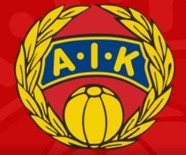 Komma i tid till träning och match 

Ta med sig rätt utrustning 

Avstå träning/match när hon/han är sjuk eller skadad. Att träna eller spela match vid sjukdom eller skada kan få allvarliga hälsokonsekvenser 

Hålla dig på lämpligt avstånd och undvika inblandning vid träning och match
På matcher och träning:
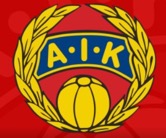 Meddela ansvarig ledare om ditt barn är sjuk i god tid så att det finns möjlighet att kalla in ersättare 
Transport till bortamatcher är en gemensam uppgift och ska fördelas lika över alla familjer i laget 
Som publik alltid stå på den långsida där ledare och avbytare inte är. 
Heja, hurra och uppmuntra vid sidan av plan, men aldrig coacha eller instruera från sidlinjen under träning eller match. Det är ledarens uppgift 
Låta tränarna helt och hållet ansvara för barnen under match och träning 
Notera att klubben ser särskilt allvarligt på att förälder kritiserar spelare, ledare, domare och tränare. 
Se till prestation och utveckling snarare än resultat
Övrigt
• Vara tydlig i din kommunikation med      ledare/laget och ha en bra framförhållning vid anmälan till aktiviteter, återbud och sjukstatus
• Delta i lagets föräldramöte 
• Bevaka överenskomna informationskanaler (hemsida och e-post) 
• Medverka vid kiosk- och cup-pass
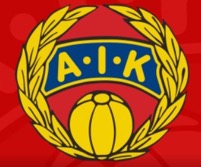 Föräldrarepresentant
Varje lag har en föräldragrupp eller föräldrarepresentant, vars ansvar är att hjälpa till med saker som inte är direkt fotbollsrelaterat. 
     Det kan vara att: 
Ansvara för sommar och julavslutningar 
Fixa mat till träningsläger 
Fördelar kiosk och cup-pass.
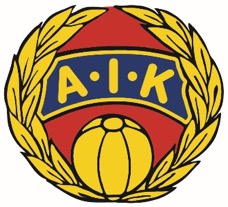 Andra idrotter
Alets IK är positiv till utövande av andra idrotter, då det   bidrar till en allsidig motorisk inlärning, samt hjälper att bygga upp spelarnas grundstyrka, som i regel också gynnar fotbollsutvecklingen och minskar risken för skador. 
Vi vill inte att ungdomarna ska tvingas välja bort aktiviteter, utan så långt det är möjligt ska strävan vara att underlätta för spelaren att kombinera så länge som möjligt.
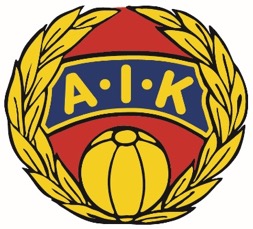 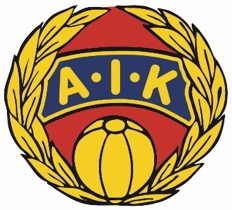 Nationella spelformer, utbildning 7 mot 7 (10-12 år)
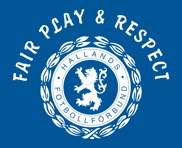 ”En respektfull matchmiljö”
Bakgrund

Hallands Fotbollförbund vill att samtliga matcher i Halland ska vara en trevlig upplevelse för samtliga inblandade.
Ledarna har en viktig uppgift i denna del och bör redan i tidig ålder lära spelarna att visa respekt för samtliga inblandade
Spelare, ledare och publik ska också visa respekt för domaren och hens beslut.
Nationella spelformer, utbildning 7 mot 7 (10-12 år)
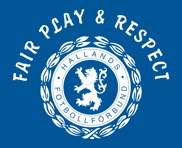 ”En respektfull matchmiljö”
Matchmöte
Hemmalaget ansvarar för att det vid samtliga matcher finns en utsedd Matchvärd.
Matchmöte genomförs före alla matcher. Då deltar huvuddomare, huvudtränaren i respektive lag och båda lagens lagkaptener. 
Domaren leder mötet och har erhållit en instruktion för detta.
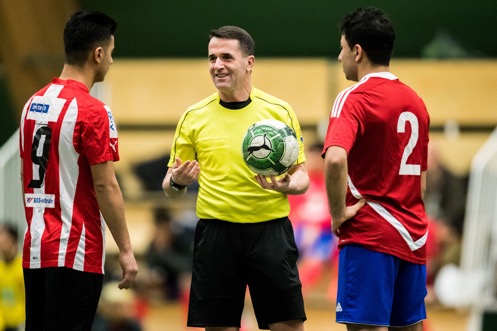 Nationella spelformer, utbildning 7 mot 7 (10-12 år)
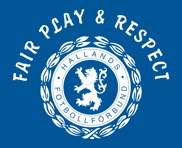 Ungdomsfotboll 10-14 år
”En respektfull matchmiljö”
MATCHVÄRD

Vid samtliga matcher med ungdomslag 10-14 år ska hemmalaget ha en utsedd matchvärd på plats.

MATCHMÖTE

Matchmötet hålls 10 minuter före matchstart i anslutning till spelplanen.
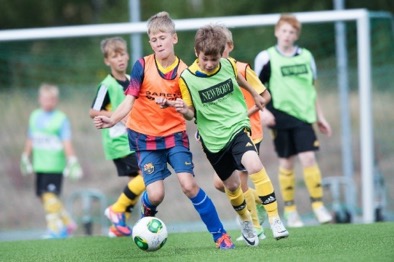 Nationella spelformer, utbildning 7 mot 7 (10-12 år)
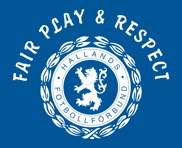 ”En respektfull matchmiljö”         Ungdomsfotboll
MATCHVÄRD
För att ha en bra arbetsmiljö för domarna har Matchvärd en viktig uppgift i att skapa en bra matchmiljö. Här följer några tips för matchvärden att tänka på.
Var på plats när domarna anländer till spelplanen.
Ta emot domarna och visa dem till omklädningsrummet.
Efter att domarna har genomfört plankontrollen meddelas du och åtgärdar eventuella brister.
Delta i matchmötet innan match.
Beroende på hur anläggningen är utformad så kan domarna behöva assistans i samband med att de ska till eller ifrån omklädningsrummet, i paus och efter matchen.
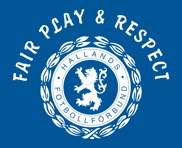 En respektfull matchmiljö                   	Ungdomsfotboll
MATCHMÖTE
Matchmötet hålls 10 minuter före matchstart och då deltar huvuddomare, huvudtränaren för båda lagen, båda lagens lagkapten (gäller 9mot9) samt Matchvärden.
Domaren leder mötet och har en instruktion för detta.
Matchmötet ska pågå i max två minuter
Huvuddomaren leder mötet och bestämmer plats, förslagsvis mellan avbytarbåsen men ändå avskilt från övriga.
Huvuddomaren ger kort sin syn på matchen och förmedlar det som hen tycker är viktigt.
Lagkaptener och tränare får också komma till tals och förmedlar sedan informationen till övriga spelare.
Matchvärden hjälper till att samla gruppen och lyssnar på informationen.